“Y cuando hubo dicho estas palabras, lloró, y la multitud dio testimonio de ello; y tomó a sus niños pequeños, uno por uno, y los bendijo, y rogó al Padre por ellos.
 Y cuando hubo hecho esto, lloró de nuevo;”
3 Nefi 17:21-23
Primaria 4: El Libro de Mormón
Lección 35
Jesucristo sana a los enfermos y bendice a los niños
Ejemplo
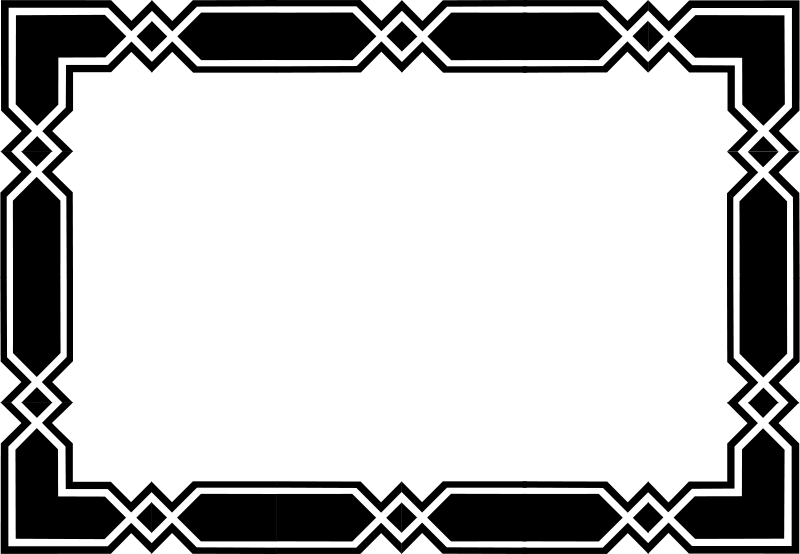 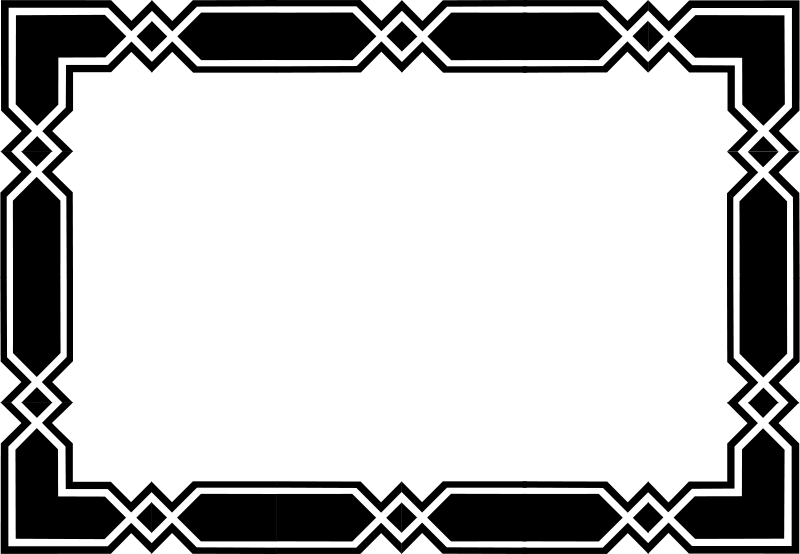 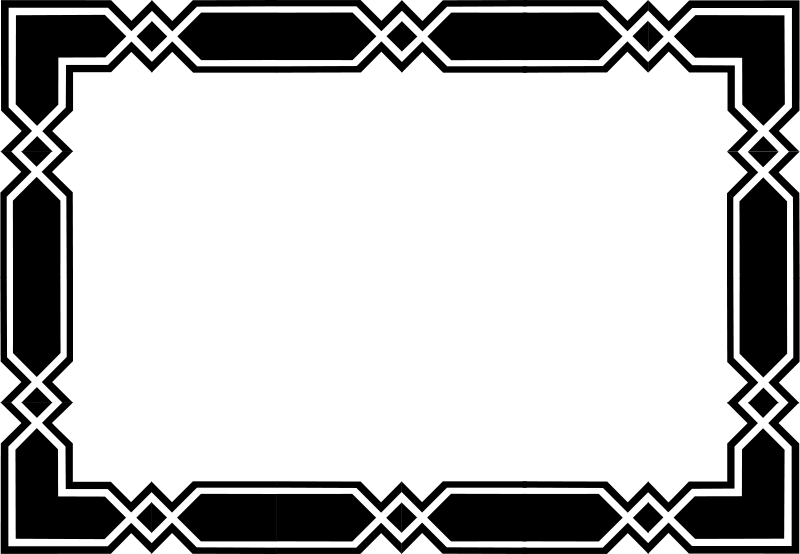 Mirad a vuestros pequeñitos.
“Y cuando hubo dicho estas palabras, lloró, y la multitud dio testimonio de ello; y tomó a sus niños pequeños, uno por uno, y los bendijo, y rogó al Padre por ellos.
 Y cuando hubo hecho esto, lloró de nuevo;”
3 Nefi 17:21-23
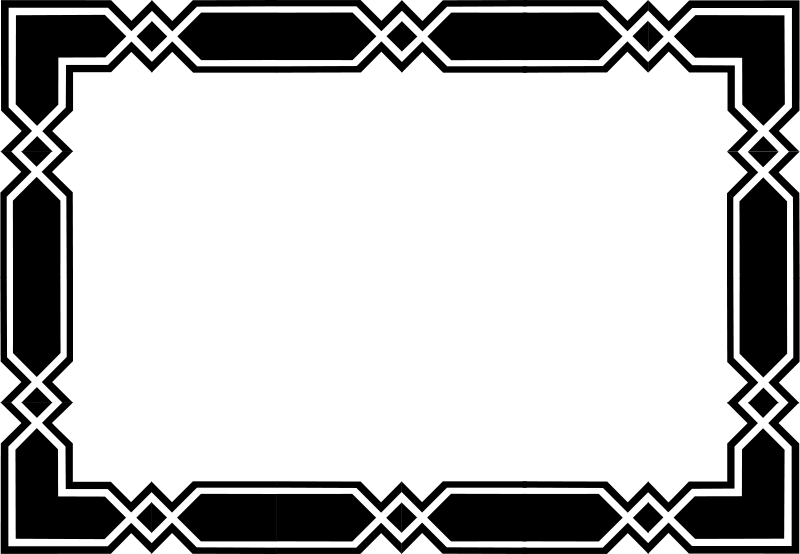 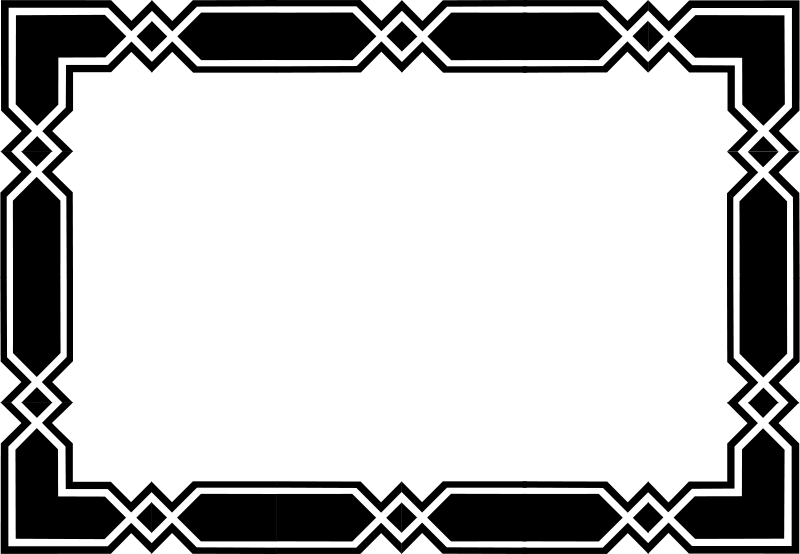 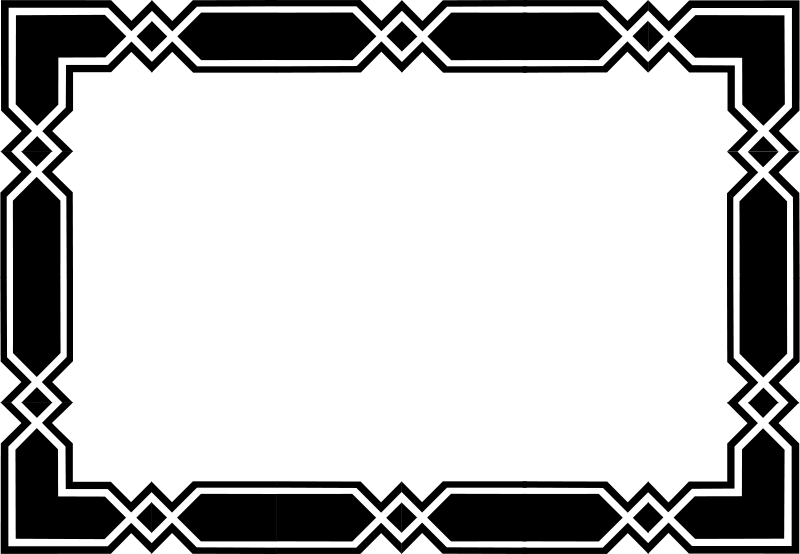 Mirad a vuestros pequeñitos.
“Y cuando hubo dicho estas palabras, lloró, y la multitud dio testimonio de ello; y tomó a sus niños pequeños, uno por uno, y los bendijo, y rogó al Padre por ellos.
 Y cuando hubo hecho esto, lloró de nuevo;”
3 Nefi 17:21-23
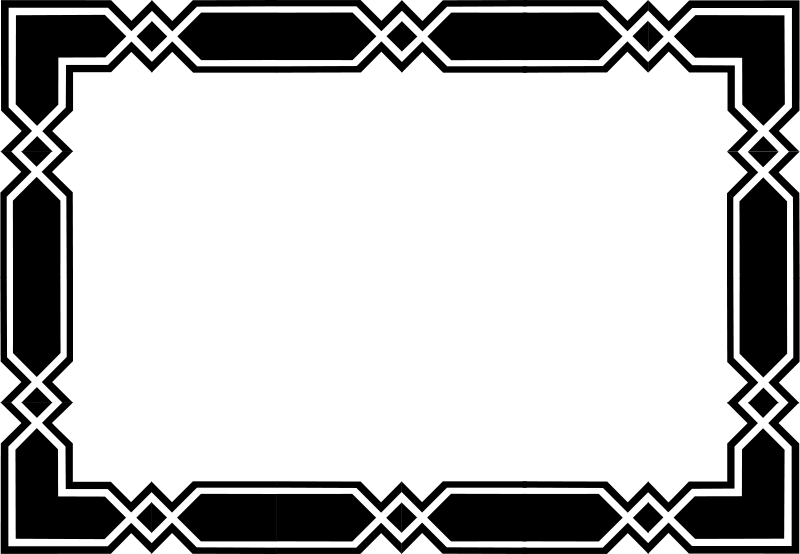 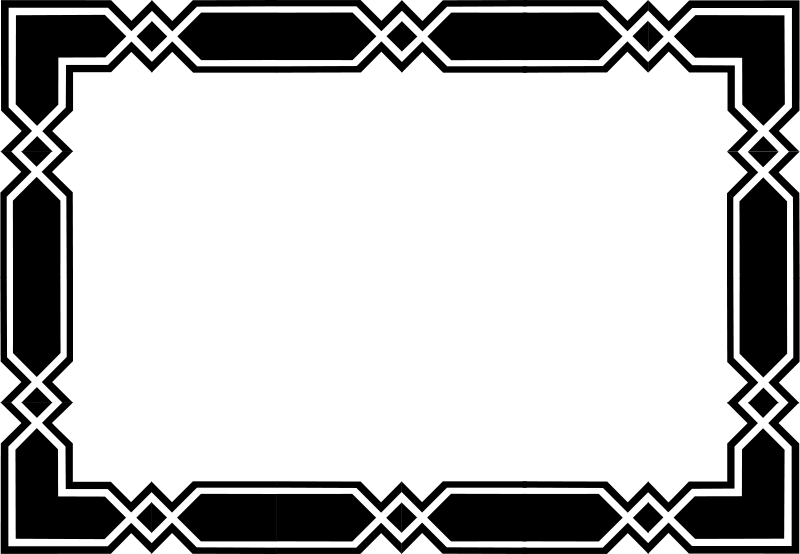 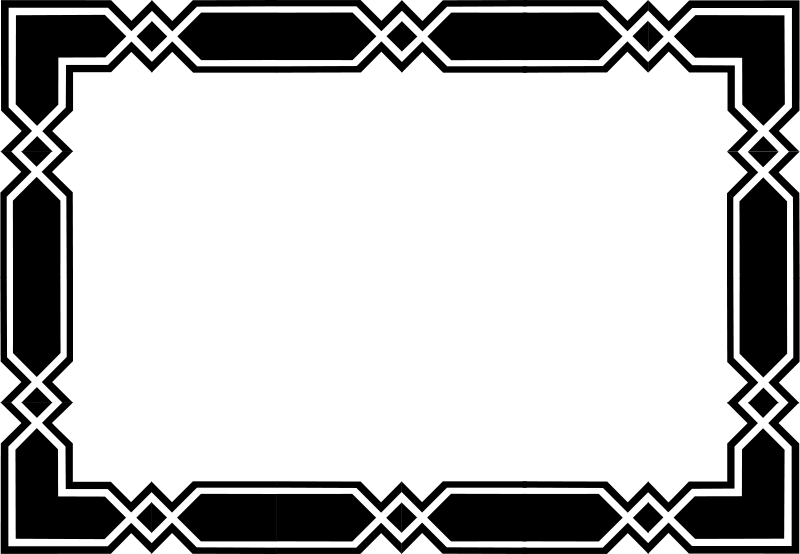 Mirad a vuestros pequeñitos.
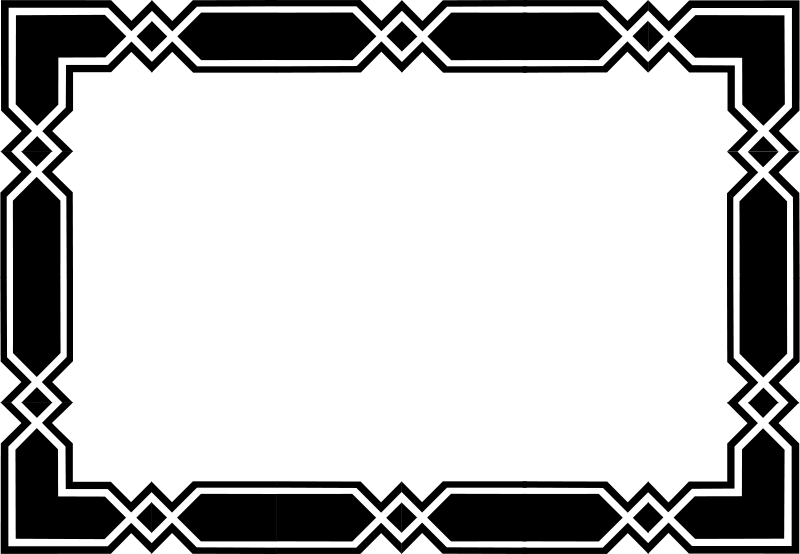 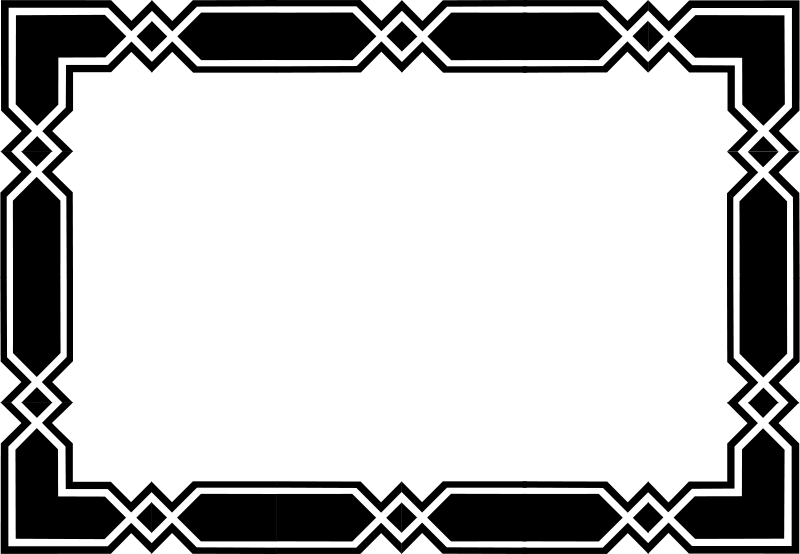 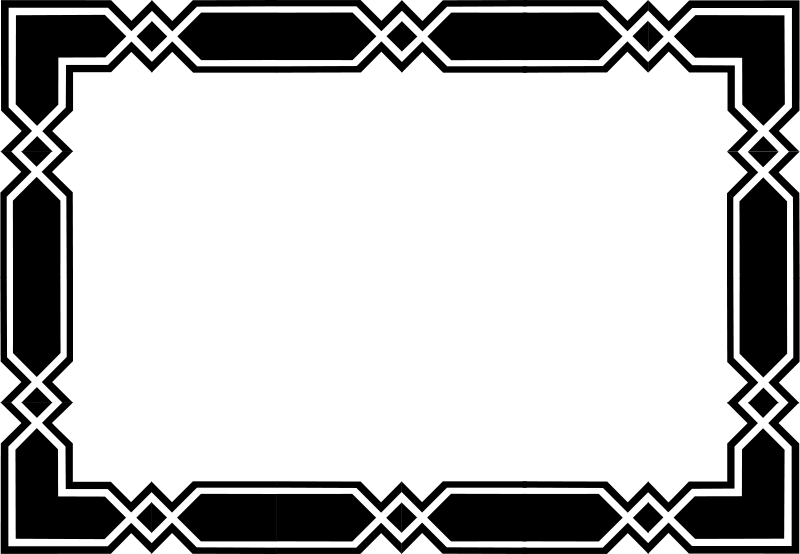 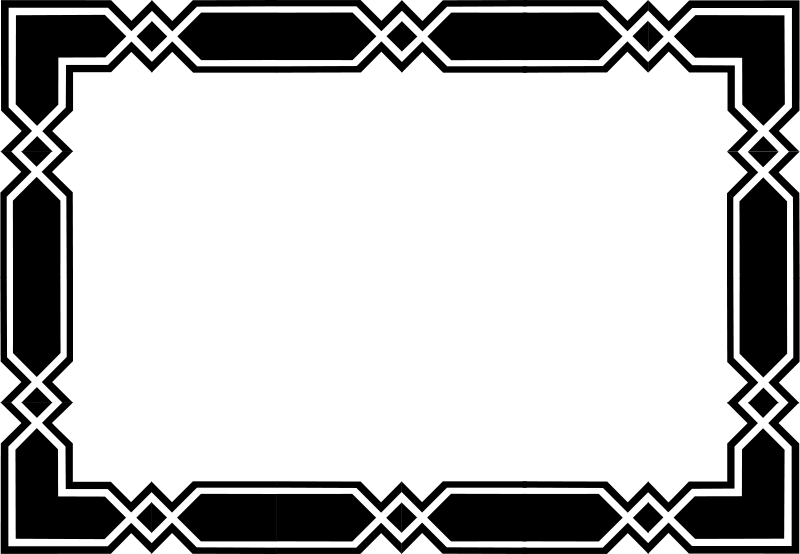 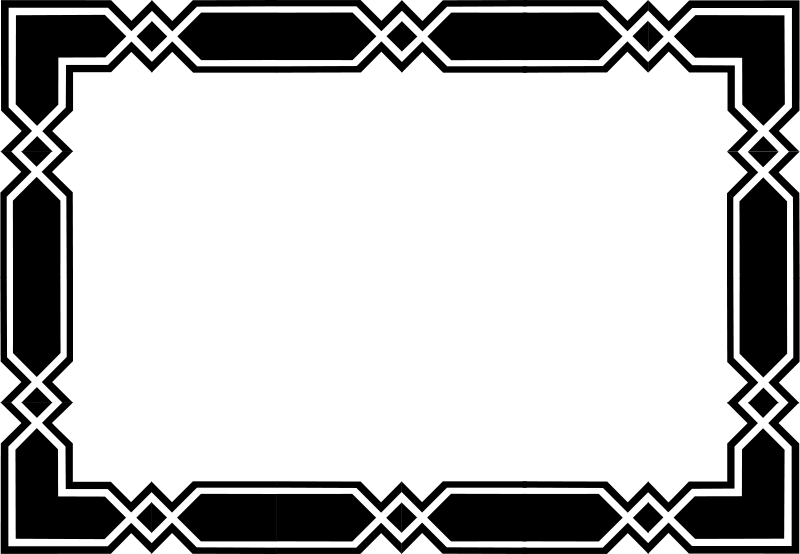 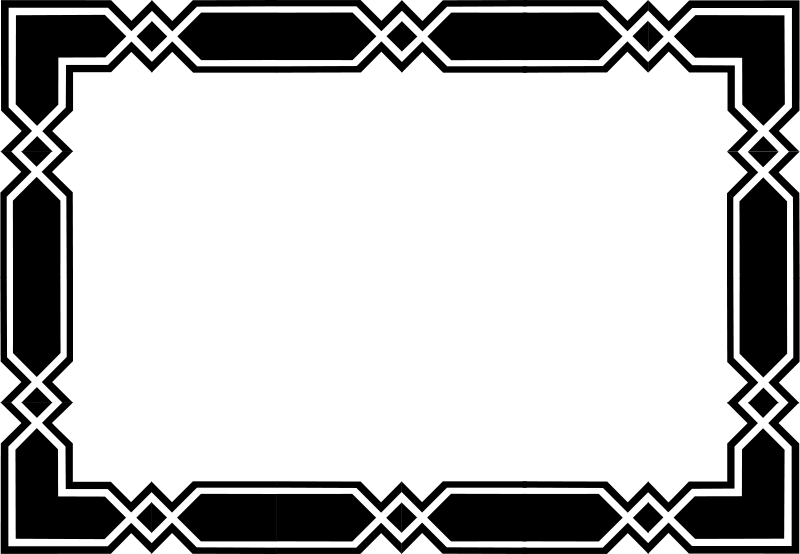 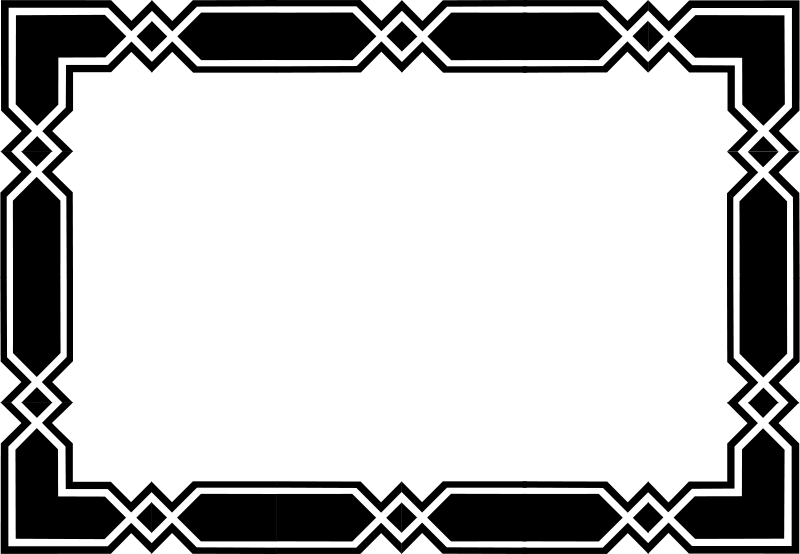 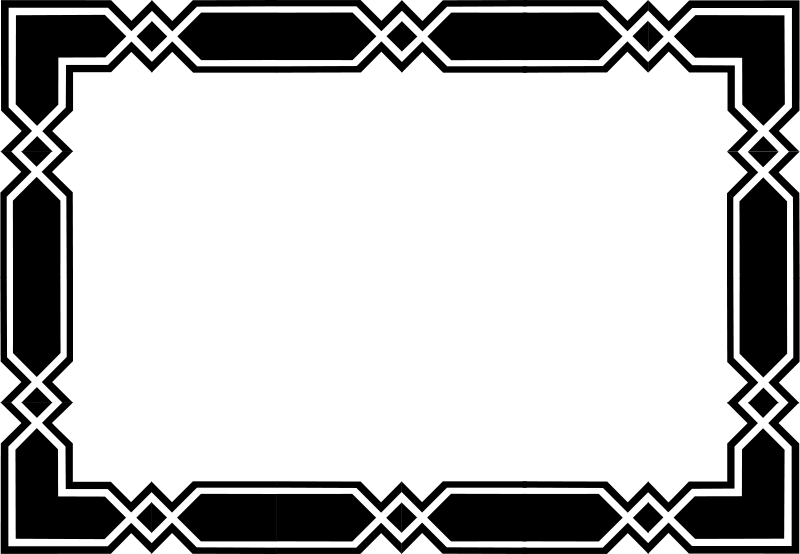 conjunto de 8
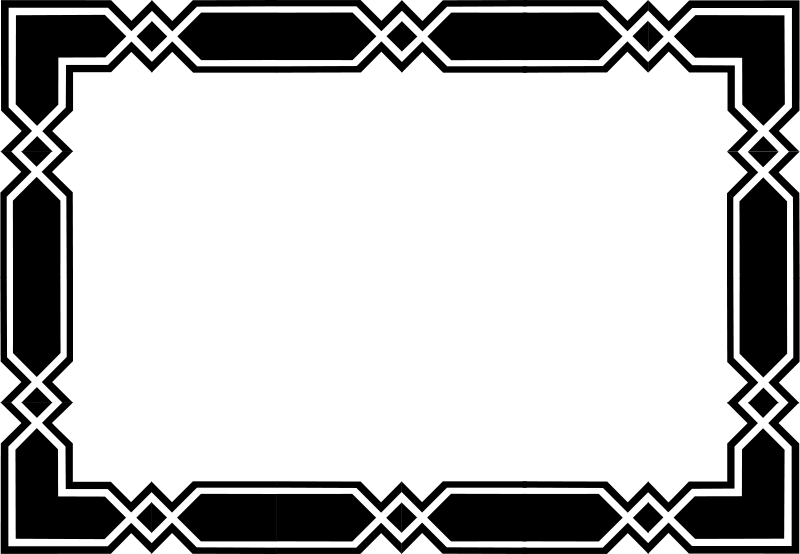 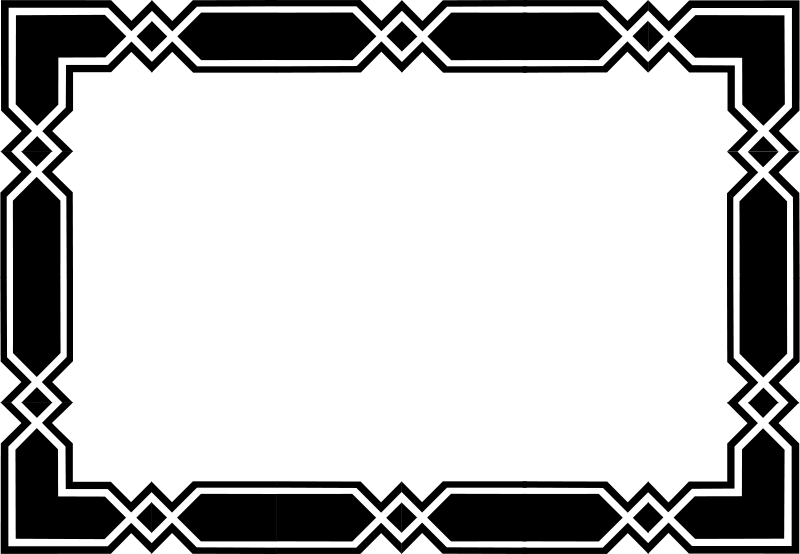 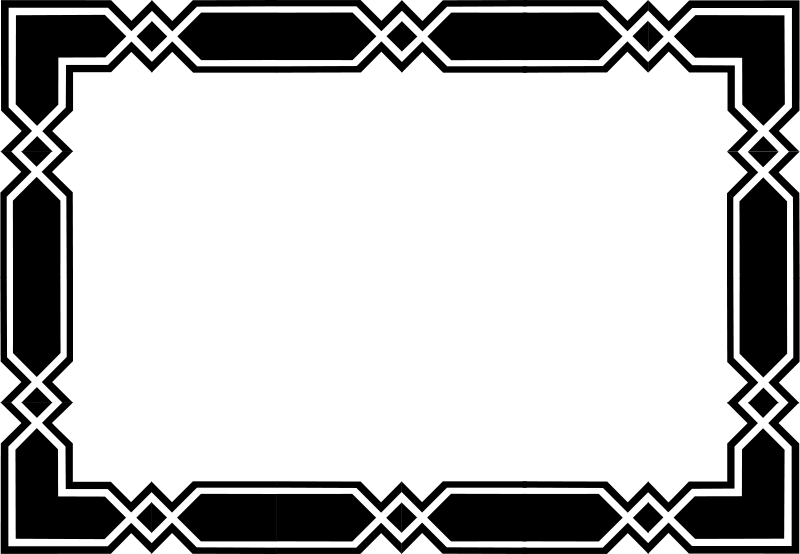 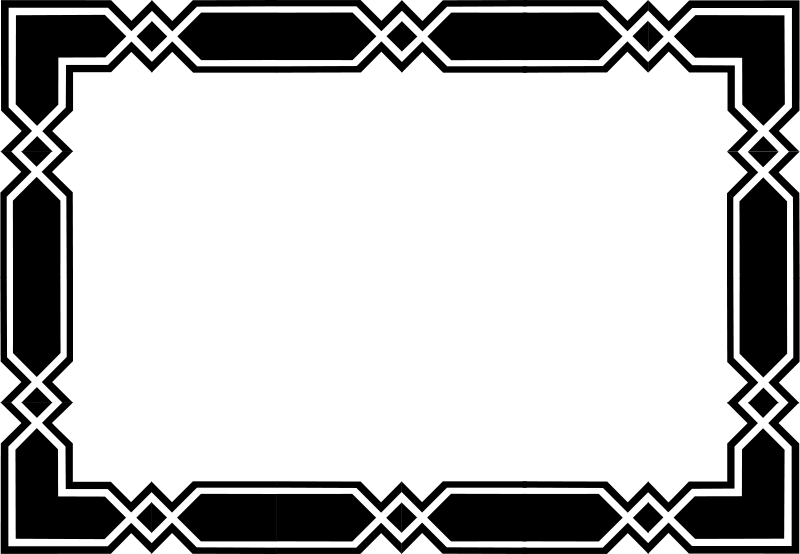 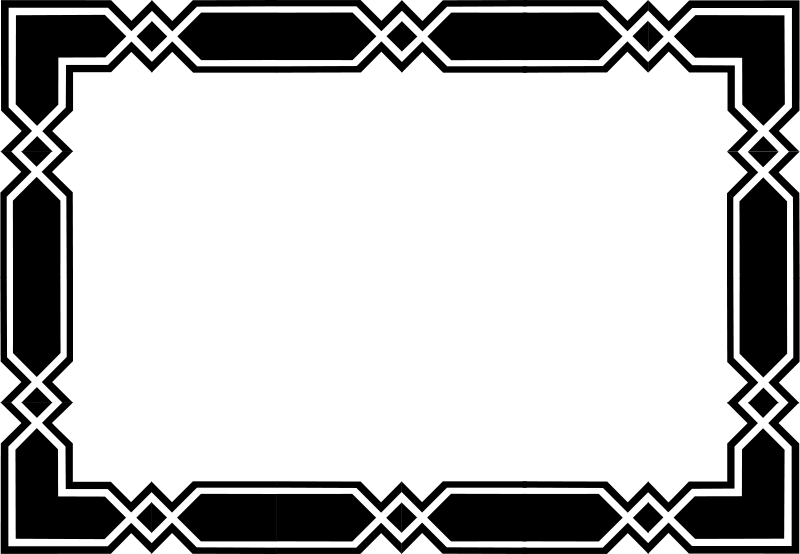 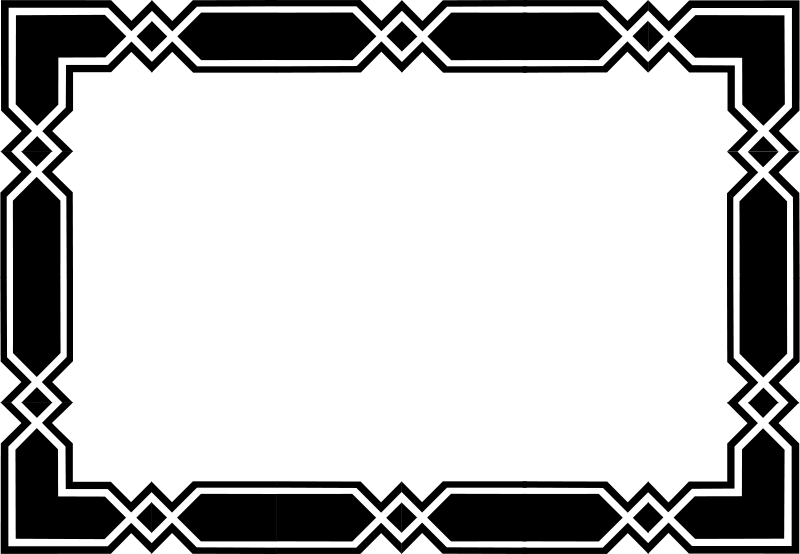 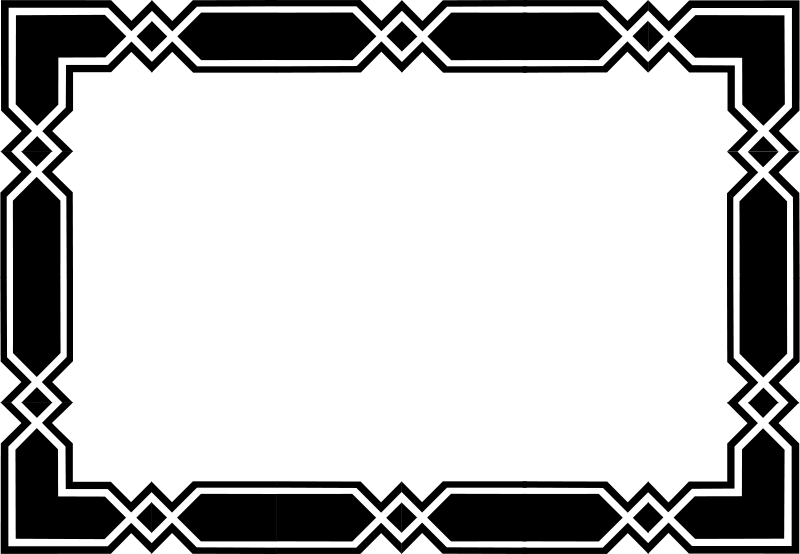 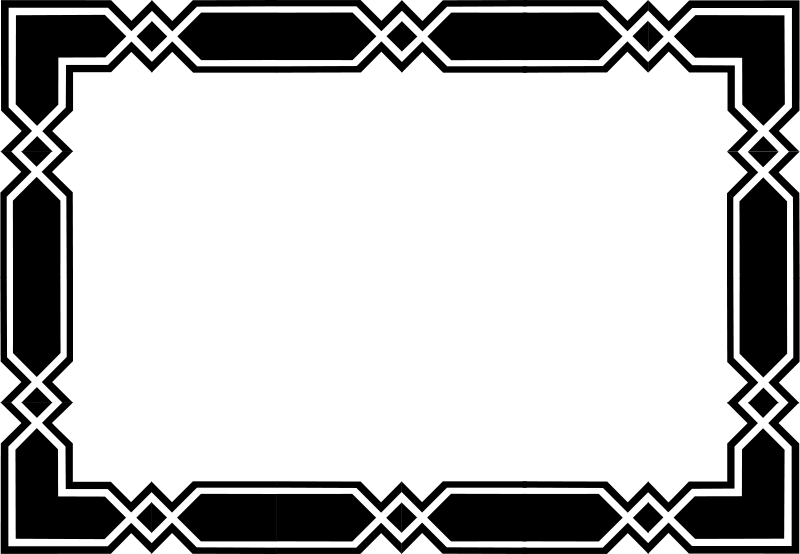 conjunto de 4
“Y cuando hubo dicho estas palabras, lloró, y la multitud dio testimonio de ello; y tomó a sus niños pequeños, uno por uno, y los bendijo, y rogó al Padre por ellos.
 Y cuando hubo hecho esto, lloró de nuevo;”
3 Nefi 17:21-23
“Y cuando hubo dicho estas palabras, lloró, y la multitud dio testimonio de ello; y tomó a sus niños pequeños, uno por uno, y los bendijo, y rogó al Padre por ellos.
 Y cuando hubo hecho esto, lloró de nuevo;”
3 Nefi 17:21-23
“Y cuando hubo dicho estas palabras, lloró, y la multitud dio testimonio de ello; y tomó a sus niños pequeños, uno por uno, y los bendijo, y rogó al Padre por ellos.
 Y cuando hubo hecho esto, lloró de nuevo;”
3 Nefi 17:21-23
conjunto de 4
“Y cuando hubo dicho estas palabras, lloró, y la multitud dio testimonio de ello; y tomó a sus niños pequeños, uno por uno, y los bendijo, y rogó al Padre por ellos.
 Y cuando hubo hecho esto, lloró de nuevo;”
3 Nefi 17:21-23
Mirad a vuestros pequeñitos.